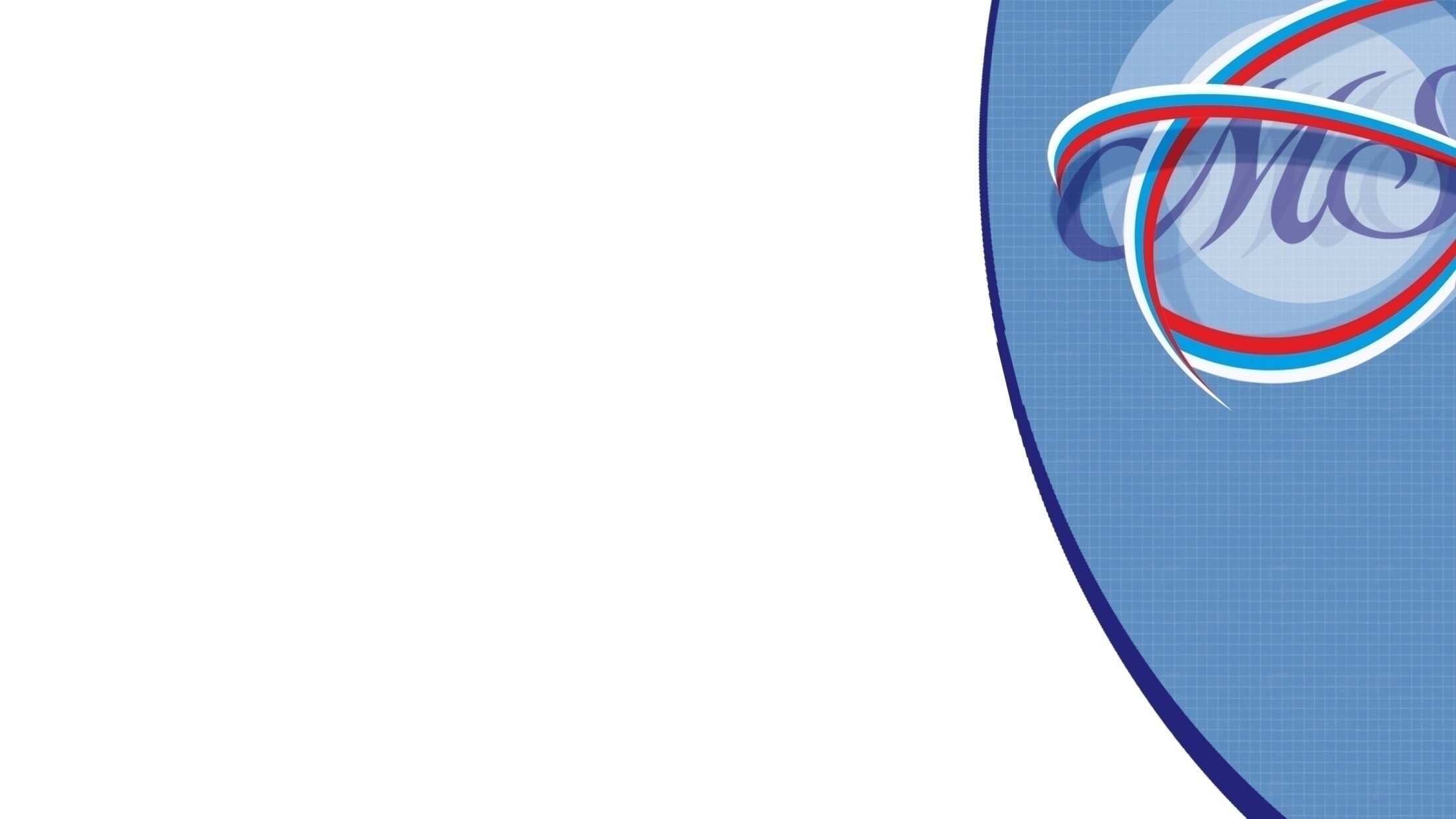 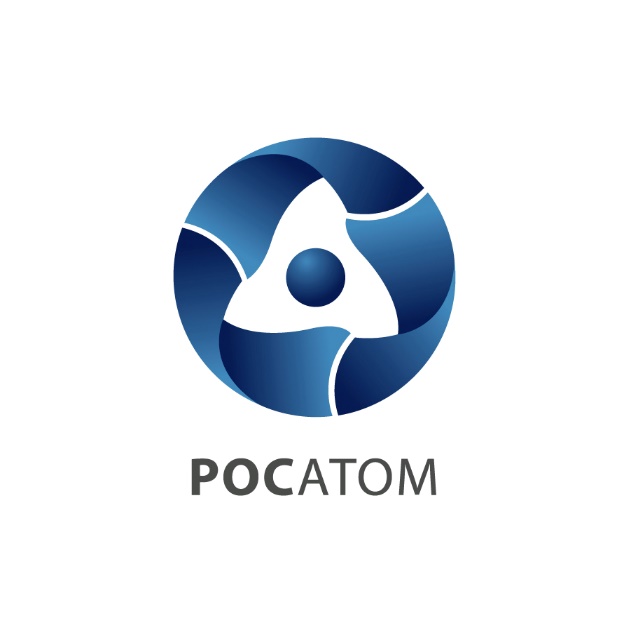 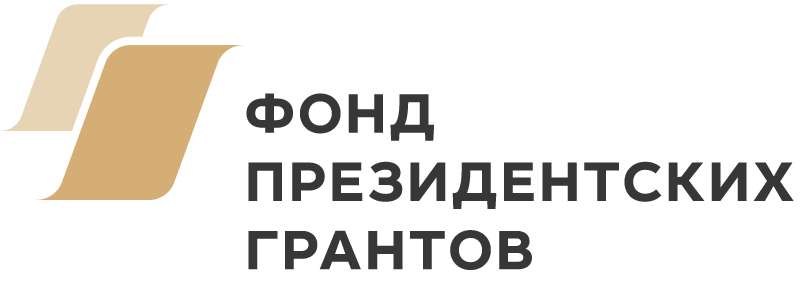 Проект «Право на здоровье. Развитие общественного участия в повышении качества оказания медицинских услуг в городах присутствия ГК «Росатом»
РУКОВОДИТЕЛЬ ПРОЕКТА
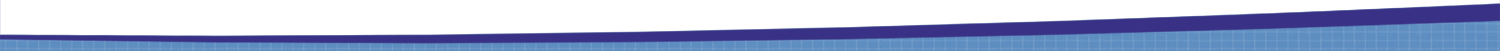 Власов 
Ян Владимирович
Сопредседатель Всероссийского Союза пациентов
Председатель Совета по защите прав пациентов Федеральной Службы по надзору в сфере здравоохранения РФ
Председатель Комиссии по здравоохранению Общественного совета ГК «Росатом»
Член Совета Общественных Организаций по защите прав пациентов Министерства Здравоохранения РФ
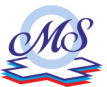 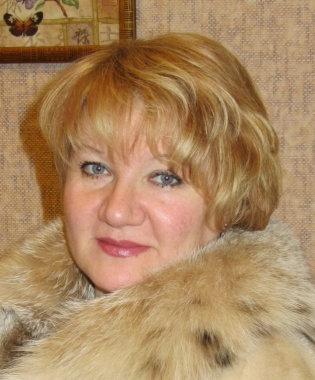 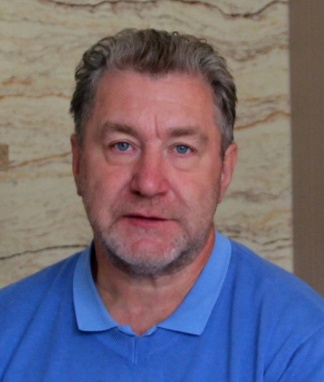 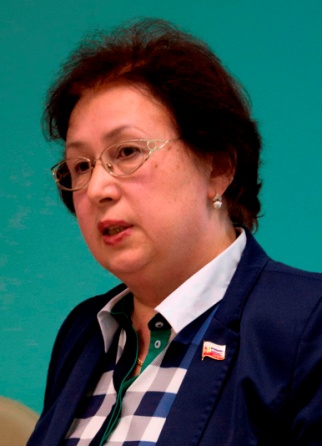 Члены  рабочей  группы
 проекта  «Право на здоровье» в г.Саров  и 
комиссии по здравоохранению 
Общественного Совета ГК «РОСАТОМ»
Колотухина Л.И.                Свиридова Е.Б.                   Семиков В.С.
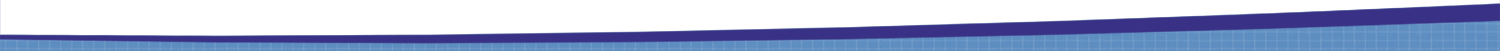 ЦЕЛЬ ПРОЕКТА
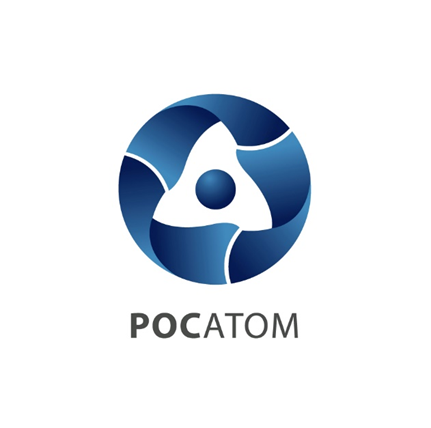 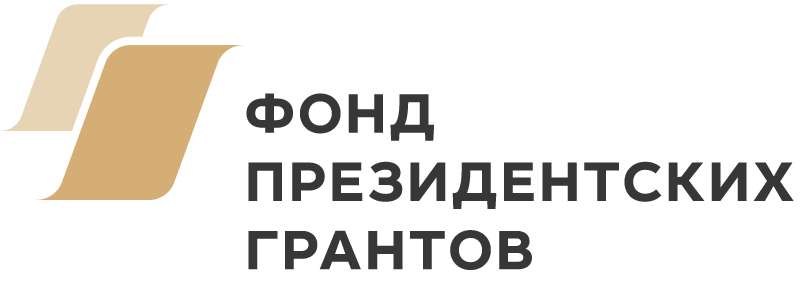 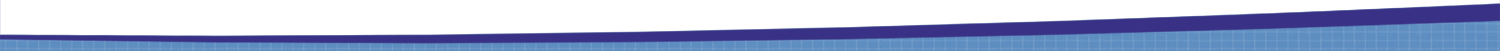 НАПРАВЛЕНИЯ ПРОЕКТА
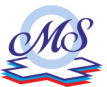 http://ms2002.ru/
ГЕОГРАФИЯ ПРОЕКТА
12 городов присутствия ГК «Росатом»
7. Новоуральск (Свердловская область)
8.   Заречный (Свердловская область)
Лесной (Свердловская область)
Озерск (Челябинская область)
Снежинск (Челябинская область)
Трехгорный (Челябинская область)
Железногорск (Красноярский край)
Зеленогорск (Красноярский край) 
Северск (Томская область)
Волгодонск (Ростовская область)
Саров (Нижегородская область)
Сосновый Бор (Ленинградская область)
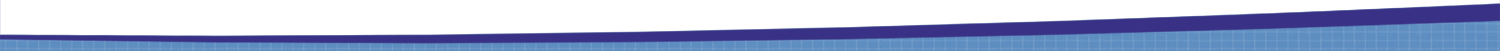 ВИДЫ  ДЕЯТЕЛЬНОСТИ
3 технологии ОК
 36 общественных проверок
 Обсуждение результатов  общественных проверок
ТЕХНОЛОГИИ ОБЩЕСТВЕННОГО КОНТРОЛЯ
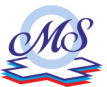 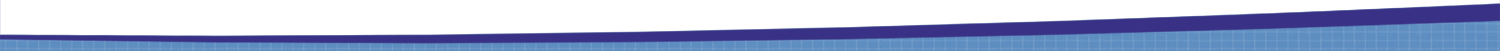 КАЧЕСТВЕННЫЕ РЕЗУЛЬТАТЫ ПРОЕКТА
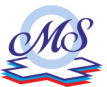 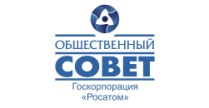 Комиссия по здравоохранению 
Общественного совета  Государственной корпорации «Росатом»
ОЦЕНКА КАЧЕСТВА И ДОСТУПНОСТИ МЕДИЦИНСКОЙ ПОМОЩИ НА ТЕРРИТОРИЯХ ПРИСУТСТВИЯ ГОСУДАРСТВЕННОЙ КОРПОРАЦИИ «РОСАТОМ»
Результаты социологического исследования
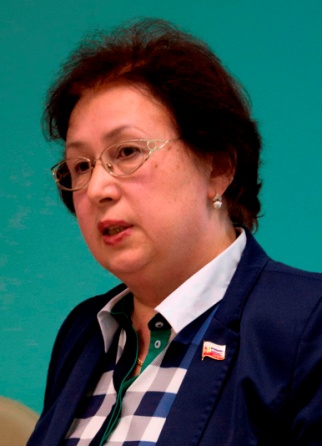 Колотухина Людмила Иргалиевна
Москва, 7 октября - 6 ноября 2020 года
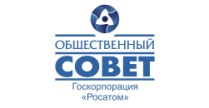 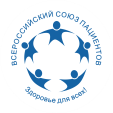 МЕТОДОЛОГИЯ ИССЛЕДОВАНИЯ
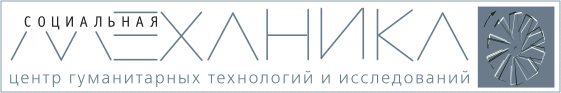 Социологическое исследование 
Оценка качества и доступности медицинской помощи на территориях присутствия Госкорпорации «Росатом» 

Авторы исследования
Исследование проведено Комиссией по здравоохранению Общественного совета Госкорпорации «Росатом»
При методической и организационной поддержке Всероссийского союза пациентов и Центра гуманитарных технологий и исследований «Социальная Механика» 

Методика
Анкетный опрос 3525 жителей 16 городов присутствия – пациентов, получавших лечение в течении последнего года.
Анкетный опрос 244 медицинских работников 15 городов присутствия Госкорпорации «Росатом».
Количество вопросов 25  для 
Период проведения: с 7 октября по 6 ноября 2020 года.
Методика оценки при помощи индексов
Для оценки удовлетворенности медицинских работников отдельными сторонами своей работы и удовлетворенности пациентов различными видами медицинской помощи рассчитаны специальные индексы.
Индексы удовлетворенности -  это соотношение положительных и отрицательных оценок по показателям.
Интегральные индексы по виду медицинской помощи – среднее арифметическое индексов удовлетворенности отдельными сторонами того или иного вида помощи.

Индексы имеют значения от -1  до  +1.

от -1,0  до -0,6	крайняя неудовлетворенность
от -0,6  до -0,4	зона дискомфорта
от -0,4  до -0,1	зона тревожности
от -0,1  до +0,1	зона нейтральных оценок
от +0,1  до +0,4	зона частичной удовлетворенности
от +0,4  до +0,6	зона комфорта.
Свыше +0,6	зона сверх удовлетворенности
Оценка качества и доступности медицинской помощи на территориях присутствия Государственной корпорации «Росатом»
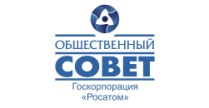 ПАЦИЕНТЫ:  
ВЫБОРКА ИССЛЕДОВАНИЯ ПО ГОРОДАМ
МЕДРАБОТНИКИ: ВЫБОРКА ИССЛЕДОВАНИЯ ПО ГОРОДАМ
Оценка качества и доступности медицинской помощи на территориях присутствия Государственной корпорации «Росатом»
МЕДРАБОТНИКИ:  ОБЩИЕ РЕЗУЛЬТАТЫ ОЦЕНКИ
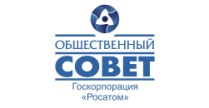 48,5%  - не удовлетворены работой в той или иной степени

14,8%  - необходимо, но не предоставлено ведомственное жилье

57,4%  - не могут устроить детей в детский сад или в школу рядом с домом

35,2% - ни разу не смогли обучиться за счет средств ОМС  за последние 5 лет

64,3%  - появилась апатия, равнодушие к тому, что когда-то радовало в работе, в обычной жизни

62,3% - имеют пять и более признаков профессионального выгорания
В целом, в ситуации напряженной работы в условиях пандемии, критическое отношение медицинского персонала к условиям работы  резко обострилось .
      Напряженная ситуация с предоставлением различного рода социальных льгот для значительной части медицинских работников и недостаточное внимание к поощрительным мерам, способствующим поддержанию мотивации, усиливают нарастающее профессиональное выгорание медицинских работников в городах присутствия предприятий атомной промышленности. 
      Профессиональное выгорание приблизилось к критическому уровню почти у двух третей опрошенного медицинского персонала. 
      В структуре предложенных медикам тем обучения наиболее востребованными оказались правовые вопросы взаимодействия врача с пациентом и трудовые права медицинского работника. Дополнительно медицинские работники запрашивают обучение по отдельным направлениям медицины, в том числе акцентируя внимание на необходимости очного обучения.
Оценка качества и доступности медицинской помощи на территориях присутствия Государственной корпорации «Росатом»
МЕДРАБОТНИКИ:  УРОВЕНЬ ЗАПРАШИВАЕМОЙ ОПЛАТЫ ТРУДА
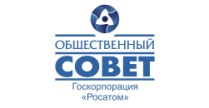 Желаемый уровень оплаты труда по профессиональным группам
57 361 рублей  -
средний размер запрашиваемой заработной платы

50 000 – 60 000 рублей  -
средний размер заработной платы врачей в 2019-2020 гг. в регионах РФ
Средний запрашиваемый уровень оплаты труда находится в пределах среднестатистической заработной платы медицинских работников в РФ за 2019-2020 гг.  
Врачи считают адекватным оплату своего труда на уровне 71 000 рублей на полную ставку, медицинские сестры – на уровне 42000 рублей.  
Относительно завышенные запросы по оплате труда зафиксированы у медицинского персонала 1-го уровня. Они запрашивают зарплату выше чем средний медицинский персонал,  в среднем на 25-30%.
Из всех 244 опрошенных только 3 респондента запросили  заведомо нереальную  заработную плату в 200-250 тысяч рублей.
Оценка качества и доступности медицинской помощи на территориях присутствия Государственной корпорации «Росатом»
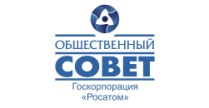 МЕДРАБОТНИКИ:  ПРОФЕССИОНАЛЬНОЕ ВЫГОРАНИЕ
В исследовании использованы показатели опросника выгорания Бергена для оценки 3-х признаков: переутомления, истощения на работе, цинизма по отношению к работе и ощущения  рабочей некомпетентности.
Методика включала оценку профвыгорания на основе 10 признаков
Уровень профессионального выгорания медицинских работников достаточно высокий – более 60% сотрудников имеют 4 и более признаков выгорания одновременно.
У 4,5 % медицинских работников присутствует полный набор из 9 или 10 признаков профвыгорания. Они уже находятся на грани эмоционального истощения и депрессии. Если ничего не предпринимать, то ситуация для них может стать критической.
У 18,9% работников высокая степень профессионального выгорания, для которой характерны апатия и значительная потеря мотивации, существенное снижение работоспособности, нарастание психосоматических проявлений. Зачастую у таких сотрудников формируется готовность к уходу с работы. 
Всего лишь 6,6% медицинских работников не имеют проявлений выгорания.
Оценка качества и доступности медицинской помощи на территориях присутствия Государственной корпорации «Росатом»
ОБЩАЯ ОЦЕНКА УДОВЛЕТВОРЕННОСТИ РАБОТОЙ
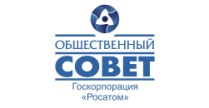 Общая оценка удовлетворенности работой - в зоне нейтральных оценок. 
Однако большая часть оценок отдельных аспектов работы находится в зоне тревожности.
Наибольший дискомфорт  у медработников вызывают отношение к ним пациентов и настроения в коллективе.
УДОВЛЕТВОРЕННОСТЬ ОТДЕЛЬНЫМИ СТОРОНАМИ РАБОТЫ
Большая часть оценок отдельных сторон работы находится в зоне тревожности. 
Факторы «настроения в коллективе» и «отношение пациентов к медработникам» – на границе зоны дискомфорта.
ОЦЕНКА УСЛОВИЙ РАБОТЫ
Все оценки снизились за полгода в 2 раза, но рейтинг их не изменился.
При отсутствии объективных изменений обострилось отношение медперсонала к условиям работы.
Самая высокая оценка - оснащенность рабочего места компьютерами и необходимым ПО.
Наименьшая – возможности использовать интернет ресурсы на рабочем месте для профессионального развития (дистанционное обучение, доступ до электронных библиотек, подключение к онлайн мероприятиям и т.п.)
ОЦЕНКА БЮДЖЕТНЫХ ВОЗМОЖНОСТЕЙ ОБУЧЕНИЯ
35,2% медицинских работников сообщают, что он НЕ ПОЛУЧАЛИ возможности профессионального обучения за счет бюджетных средств за последние 5 лет
Постоянно пользуются такими возможностями только 3,7% опрошенных  мед. работников.
При отсутствии возможностей проходить обучение на рабочем месте с использованием интернет-ресурсов и высокой напряженности работы под угрозой может оказаться участие медицинских работников в системе НМО и последующая аттестация в 2021 году.
Оценка качества и доступности медицинской помощи на территориях присутствия Государственной корпорации «Росатом»
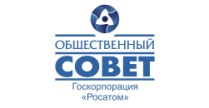 ОБЕСПЕЧЕННОСТЬ СОЦИАЛЬНЫМИ ЛЬГОТАМИ
Ситуация с предоставлением социальных льгот медицинским работникам напряженная. 
У 15% сотрудников есть необходимость в ведомственном жилье, которое им не предоставлено. 
Более половины (52,0%) медицинских работников говорят об отсутствии возможности получения мест в детских садах и школах на льготных условиях. Более половины (57,4%) не имели возможности получить санаторно-курортное лечение.
ПРАКТИКА ПООЩРЕНИЙ
Поощрительные меры, способствующие поддержанию мотивации, применяются редко:от 48% до 80% работников ни разу не получали ни одного из перечисленных поощрений. Поощрительные меры чуть чаще применяют руководители учреждений,  чем администрация города и ГК «Росатом».
От 7,8% до 24% говорят об отсутствии предложенных в исследовании видов поощрений в медицинском учреждении и в городе.
ПРОФЕССИОНАЛЬНОЕ ВЫГОРАНИЕ
Признаки профессионального выгорания вследствие длительного стресса и усталости, связанных с напряженной работой в условиях и возросшего воздействия факторов неудовлетворенности работой, выявлены у большого числа медицинских работников. 
В состоянии медицинских работников присутствуют не только первые симптомы (чувство физического истощения и недомогания – 63,9%, повышенная утомляемость – 85,2% и 37,3%), но и признаков развития выгорания (появление апатии – 64,3%, снижение заинтересованности – 56,1%), а также его активной фазы – негативных эмоциональных реакций (47,5% и 33,6%).
ПОТРЕБНОСТИ В ОБУЧЕНИИ
Для подавляющего большинства актуальны темы, связанные с правовыми основами работы медицинских работников. Чуть более половины опрошенных заинтересованы в обучении психологическим основам работы врача.
Оценка качества и доступности медицинской помощи на территориях присутствия Государственной корпорации «Росатом»
ПАЦИЕНТЫ:  ОБЩИЕ РЕЗУЛЬТАТЫ ОЦЕНКИ
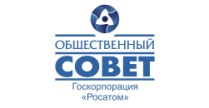 В целом, оценка качества медицинской помощи жителями в городах присутствия предприятий атомной  промышленности  в данный момент - негативная.  82% считают качество помощи худшим по сравнению с другими городами России (в 2018 году так считали 39% из 20 опрошенных городов). 
     Наиболее критичны оценки – в отношении амбулаторно-поликлинической помощи: сроки ожидания приема, условия в местах ожидания, проведение профосмотров и диспансеризации 
     Четверть пациентов отмечают недостаточность утвержденных нормативов времени на опрос и осмотр пациента.
     Более половины пациентов считают, что здания и помещения медицинских учреждений требуют капитального или косметического ремонта.
     Практически все пациенты указывают на устаревшее медицинское оборудование в поликлиниках и больницах.
     Педиатрическая и стационарная помощь на сегодня больше всего устраивает пациентов, но и по ним уровень удовлетворенности лишь частичный.
     Падение уровня удовлетворенности стационарной помощью произошло за счет снижения оценок обеспеченности питанием и лекарствами.
     Пациенты проявляют высокую заинтересованность в информировании и консультировании по разным темам здравоохранения.
63,8%  - считают, что ситуация значительно хуже, чем в среднем по РФ
Нет специалистов:
32,6% - в поликлиниках 
25,1% - в стационарах 55,4% - в детских поликлиниках
63,7%  - задержка очереди более 30 минут от времени в талоне
76,9% - электронная очередь не работает или не установлена 
95,6% - оборудование старое, часто ломается
Оценка качества и доступности медицинской помощи на территориях присутствия Государственной корпорации «Росатом»
ПАЦИЕНТЫ:  УДОВЛЕТВОРЕННОСТЬ КАЧЕСТВОМ МЕДИЦИНСКОЙ ПОМОЩИ
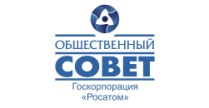 Оценка качества медицинской помощи в сравнении с другими городами России (2020)
Оценка качества медицинской помощи в сравнении с другими городами России (2018)
Оценка состояния медицинской помощи ухудшились в значительной степени за счет тех пациентов, которые в 2018 году предпочитали не высказывать какую-либо определенную точку зрения. 
Ситуация пандемии снизила их уровень терпимости к существовавшим ранее проблемам.
Оценка качества и доступности медицинской помощи на территориях присутствия Государственной корпорации «Росатом»
ПАЦИЕНТЫ: ФАКТОРЫ НЕУДОВЛЕТВОРЕННОСТИ КАЧЕСТВОМ ПОМОЩИ
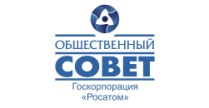 Стационар
Поликлиника
Скорая помощь
Дефицит необходимых специалистов – основной фактор формирования неудовлетворенности пациентов. Неудовольствие пациентов также вызывает отсутствие оборудования, лекарств и машин скорой помощи.
Оценка качества и доступности медицинской помощи на территориях присутствия Государственной корпорации «Росатом»
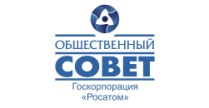 ПАЦИЕНТЫ: ПОТРЕБНОСТИ В КОНСУЛЬТИРОВАНИИ И ОБУЧЕНИИ
Пациенты заинтересованно откликаются на предлагаемые им возможности информирования и консультирования. В первую очередь, их интересуют механизмы реализации права на выбор врача, разбор практических кейсов, выяснения вопросов, связанных с врачебными ошибками.
Сами пациенты предлагают такие дополнительные тем, как: платные и бесплатные услуги, возможности реабилитации после операций, как получить помощь по ОМС в другом городе, действия пациента если его заболевание требует комплексного лечения у нескольких специалистов, порядок получения высокотехнологической медицинской помощи, оформление инвалидности и др.
Оценка качества и доступности медицинской помощи на территориях присутствия Государственной корпорации «Росатом»
БОЛЕВЫЕ ТОЧКИ ЗДРАВООХРАНЕНИЯ НА ТЕРРИТОРИЯХ
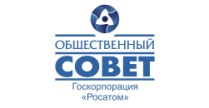 медицинских работников не удовлетворены работой в той или иной степени
48,5%
Интегральные индексы удовлетворенности врачей работой (в периоде от +1 до -1 баллов)
Уровень профессионального выгорания среди медицинских работников, %
62,3%
медицинских работников имеют 5 и более признаков профессионального выгорания
2018
25,1%
48,2%
пациентов  не удовлетворены лекарственным обеспечением в стационаре
2018
48,0%
55,4%
пациентов – нет врачей в детской поликлинике
35,2%
медработников ни разу не смогли обучиться за счет средств ОМС за последние 5 лет
Зона  тревоги
2018
47,0%
82%
Зона  дискомфорта
72,8%
2018
39%
пациентов - ситуация хуже, чем в среднем по РФ
пациентов  не удовлетворены сроками ожидания приема врача
Интегральные индексы удовлетворенности видами медицинской помощи 
(в периоде от +1 до -1 баллов)
Зона  удовлетворенности
Зона  тревоги
Оценка качества и доступности медицинской помощи на территориях присутствия Государственной корпорации «Росатом»
ПАЦИЕНТЫ:  УДОВЛЕТВОРЕННОСТЬ КАЧЕСТВОМ МЕДИЦИНСКОЙ ПОМОЩИ
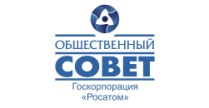 Интегральные индексы удовлетворенности различными видами медицинской помощи: 2018 и  2020 гг.
Уровень удовлетворенности пациентов снизился по сравнению с 2018 годом по всем видам помощи, что связано с общим фоном негативного отношения к здравоохранению в целом по стране. 
Оценки качества стационарной и педиатрической помощи остались в зоне частичной удовлетворенности. Амбулаторно-поликлиническая помощь смещается в зону тревоги.
ПАЦИЕНТЫ: УДОВЛЕТВОРЕННОСТЬ АМБУЛАТОРНО-ПОЛИКЛИНИЧЕСКОЙ ПОМОЩЬЮ
Наибольшее неудовольствие пациентов вызывают сроки ожидания приема врача. 
Не устраивают пациентов условия нахождения в поликлиниках – состояние и удобство зоны ожидания, а также качество и организация проведения медицинских осмотров.
ПАЦИЕНТЫ: ОБРАЩЕНИЕ В ПОЛИКЛИНИКУ
Почти половина пациентов активно используют возможности онлайн записи на прием, в основном, к терапевту. 
Записаться к врачу-специалисту для 37,4% пациентов стало возможным только после нескольких посещений поликлиники по разным причинам – через терапевта, не было талонов, пришлось ждать очереди на запись, направляли первоначально к другим врачам.
ПАЦИЕНТЫ: ОЦЕНКА МАТЕРИАЛЬНО-ТЕХНИЧЕСКОГО ОСНАЩЕНИЯ ПОЛИКЛИНИКИ
Оценки состояния материально-технической базы медицинских учреждений низкие, пациенты отмечают:  -  оборудование старое (37%), - помещения требуют ремонта (56,7%), - получать услуги в разных зданиях неудобно (55,8%).
ПАЦИЕНТЫ: АЛЬТЕРНАТИВЫ ПОЛУЧЕНИЯ МЕДИЦИНСКОЙ ПОМОЩИ В ГОРОДЕ
Право на выбор организации, оказывающей медицинскую помощь, ограничено. 
Так, от 20,9% до 42% пациентов утверждают, что альтернативно медицинскую помощь можно получить только в ближайшем городе на платной основе или в частной клинике.
Интересно заметить, что альтернативным источником получения скорой и стационарной помощи в 26% и 21% случаев пациенты называют учреждение ФМБА, но только на платной основе.
Оценка качества и доступности медицинской помощи на территориях присутствия Государственной корпорации «Росатом»
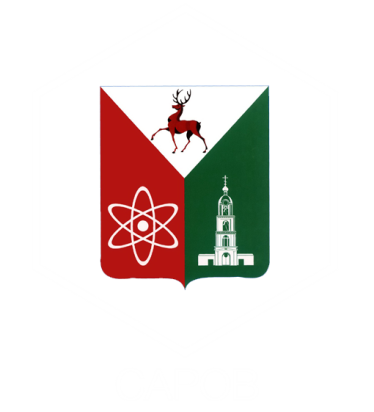 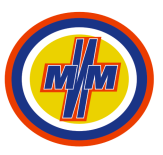 Школа правовых  знаний  пациентов
Право на бесплатную медицинскую помощь.					
Право выбора медицинской организации.					
Право выбора врача.									
Право ознакомления с медицинскими документами и получения их копий и выписок.
Право на бесплатное получение консультаций врачей-специалистов и консилиум врачей.	
Право на информированное добровольное согласие и отказ от  медицинского вмешательства.	
Право на специализированное (высокотехнологичное) лечение.	
Право на оформление инвалидности.						
Правовой статус граждан в системе платных медицинских услуг.	
Право лекарственного обеспечения.						
Право на проведение вневедомственной экспертизы качества медицинской помощи.
Представитель пациента в медицинской организации. Доверенность.
Для депутатов Городской Думы Сарова VII cозыва
Правовые основы организации бесплатного медицинского обеспечения в РФ.
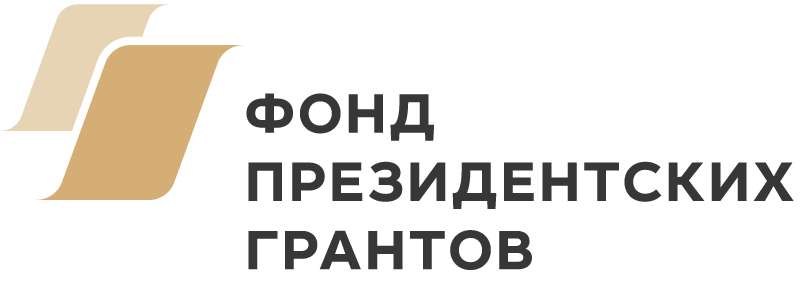 Проект «Право на здоровье. Развитие общественного участия в повышении качества оказания медицинских услуг в городах присутствия ГК «РОСАТОМ»
ДОСТУПНОСТЬ УДАЛЕННЫХ СЕРВИСОВ ДЛЯ ПОЛУЧЕНИЯ ВЗРОСЛЫМ НАСЕЛЕНИЕМ ПЕРВИЧНОЙ МЕДИКО-САНИТАРНОЙ ПОМОЩИ В УСЛОВИЯХ ЭПИДЕМИИ
Отчет по итогам проведения общественного мониторинга. Декабрь 2020 г.
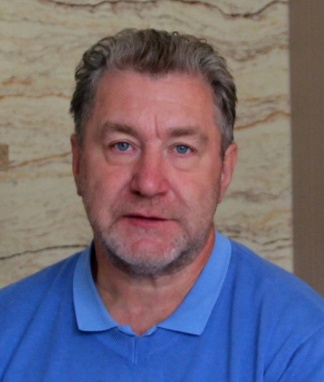 Семиков Валерий Сергеевич
ТЕХНОЛОГИЯ ОЦЕНКИ

Методические основы технологии оценки
В условиях повышенного эпидемиологического фона существенно возрастает потребность в удаленных сервисах, которые бы обеспечивали дистанционное информирование, запись к врачам, получение результатов анализов и листов нетрудоспособности без необходимости посещения поликлиники. В данной связи технология оценки доступности удаленных сервисов поликлиник имеет особую актуальность.

Цель технологии
Оценка доступности и широты возможностей удаленных сервисов поликлиник.

Задачи технологии
Оценка доступности горячих линий, созданных по пандемии COVID-19.
Оценка доступности телефонной записи к терапевту и 3 узким специалистам.
Оценка доступности онлайн-услуг: онлайн-записи к терапевту, возможность дистанционно получить результаты анализов и листок нетрудоспособности, доступ к личной медицинской карте.

Метод исследования
Основной метод сбора информации – «Тайный посетитель» – включает в себя 3 вида работ:
Звонки на горячие линии по COVID-19 (Легенда 1);
Звонки в регистратуру для записи к врачам (4 звонка: запись к терапевту и трем специалистам – Легенда 2);
Онлайн-запись к терапевту и анализ электронных сервисов получения медицинских услуг на территории и дополнительных возможностей сайта поликлиники.

Рабочий порядок реализации технологии
Интервал для сбора информации зависит от особенностей функционирования системы здравоохранения на территории и скорости принятия управленческих решений по удаленным сервисам. 
На локальных территориях, где количество ЛПУ ограничено, оптимальным является обращение к данной технологии раз в год. 
На крупных территориях исследование оценки удаленных сервисов ЛПУ целесообразно проводить «волнами». В рамках каждой волны могут быть выбраны определенные районы, та или иная группа учреждений или организаций.
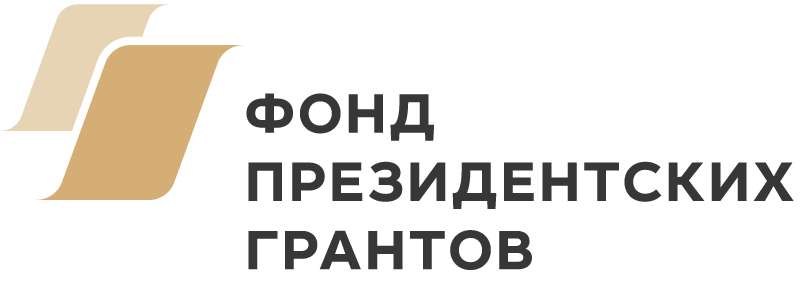 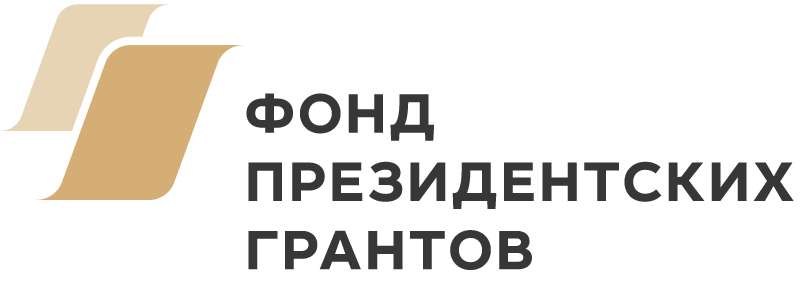 ДОСТУПНОСТЬ ЗАПИСИ К ВРАЧАМ ПОЛИКЛИНИКИ ПО ТЕЛЕФОНУ

Звонки по методике «Тайный посетитель» в регистратуру наглядно показывают, как обстоят дела с доступностью записи к врачам поликлиник на территориях.
В обзванивании поликлиник приняли участие все 12 городов.
Из 65 сделанных звонков большая часть оказались нерезультативны (40 звонков), запись по телефону возможна – 25 звонков.
Результаты мониторинга по Сарову.
1. В Сарове работает 2 поликлиники, одна обслуживает муниципальных работников и пенсионеров, вторая – сотрудников РФЯЦ-ВНИИЭФ. С порядком записи на прием к врачам поликлиник можно ознакомиться на сайте КБ-50. 
2. В настоящее время запись на прием к терапевту поликлиник осуществляется по одноканальным телефонам. Режим работы: ежедневно в рабочие дни  с 7-00 час. до 12-00 час.  4 и 7 декабря 2020 г. дозвониться по ним не удалось в течение 5 часов.
3. Звонок для вызова врача на дом осуществляется по многоканальным телефонам. Режим работы: ежедневно в рабочие дни  с 7-00 час. до 12-00 час. Оператор сообщает № очереди и время ожидания. Информация постоянно обновляется. Время ожидания ответа, как правило, превышает первично названное, ответ всегда есть. Из всех звонков очередь находилась в диапазоне 8-21. Соответственно расчетное время ожидания 8-21 мин. На практике она увеличивается в 1,5 раза и составляет 12-31 мин. 
4. Для первичных ковидных без повышения температуры (как правило контактные, сдавшие ПЦР в частной клинике и получившие подтверждение на covid) организована работа отдельного терапевта, который принимает без записи, по факту обращения, в порядке живой очереди.
5. Для тех, кто не смог записаться на плановый прием к терапевту, организована возможность:
а) отправить сообщение по Е-mail в котором указать свои данные и цель обращения. Время отправки Е-mail ежедневно в рабочие дни  с 7-00 час. до 12-00 час. Операторы перезвонят на следующий день и решат вопрос с датой и временем приема к врачу.
б) записаться на сайте КБ-50.
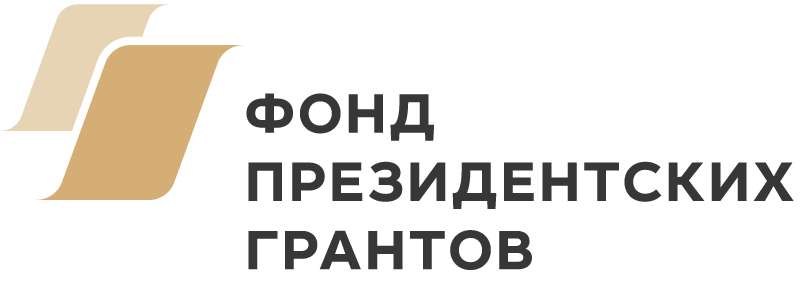 Проект «Право на здоровье. Развитие общественного участия в повышении качества оказания медицинских услуг в городах присутствия ГК «РОСАТОМ»
ОЦЕНКА ИНФОРМАЦИОННОЙ ОТКРЫТОСТИ ПОЛИКЛИНИКИ В УСЛОВИЯХ ПОВЫШЕННОГО 
ЭПИДЕМИОЛОГИЧЕСКОГО ФОНА
Отчет по итогам проведения общественного мониторинга. Ноябрь – декабрь 2020 г.
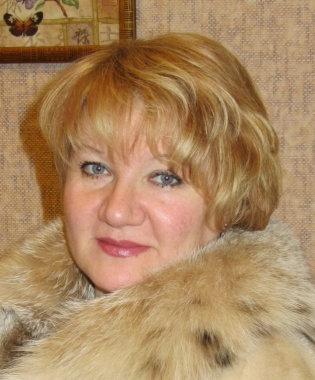 Свиридова Елена Борисовна
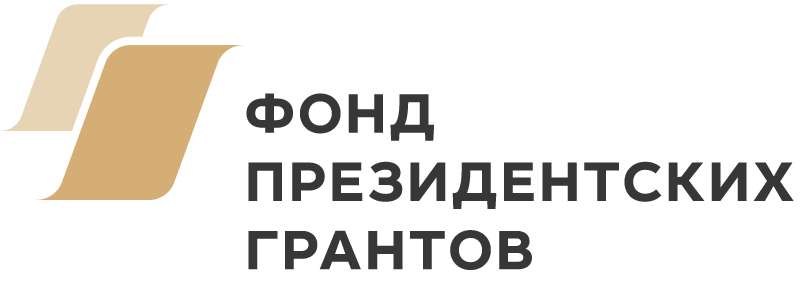 В условиях повышенного эпидемиологического фона существенно возрастает потребность в онлайн-ресурсах, которые бы обеспечивали полноценное информирование населения о возможностях получения медицинской помощи. Применительно к медицинским учреждениям оказания первичный медико-санитарной помощи речь идет о необходимости создания сайтов поликлиник, где пациенты могут получать полную информацию о предлагаемых услугах без необходимости пешего похода в поликлинику или без дополнительных звонков в регистратуру, которая в ситуации эпидемии несет повышенную нагрузку. В данной связи технология общественного контроля по оценке готовности сайтов поликлиник обеспечить пациентов полной информацией для получения медицинских услуг имеет особую актуальность.
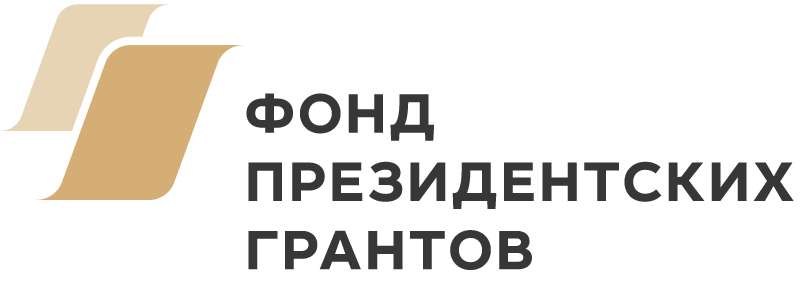 Цель технологии
Оценка ЛПУ на предмет информационной открытости и доступности в дистанционном формате.
Задачи технологии
Оценка навигации на сайте: удобства и доступности получения информации по услугам.
Оценка полноты информации по предмету эпидемии, COVID-19: наличие актуальной информации по заболеванию и порядку получения услуг в поликлиники в условиях эпидемии
Метод исследования
Метод сбора информации – наблюдение и заполнение паспорта учреждения.
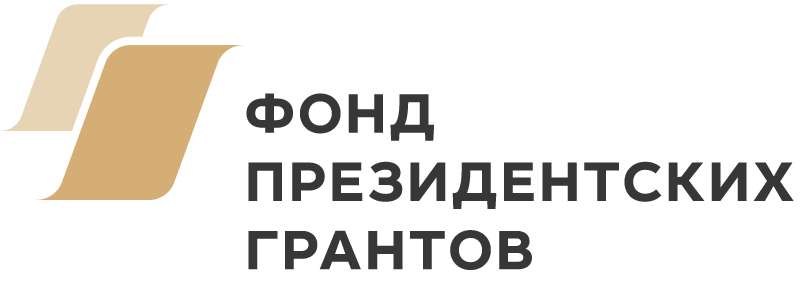 Для документирования собранной информации был разработан проверочный лист, содержащий 42 показателя и 74 элемента оценки:
Общая информация об учреждении (11 показателей и элементов оценки);
Меры борьбы с эпидемией/пандемией (5 показателей и элементов оценки); 
Услуги учреждения и порядок их получения (6 показателей и элементов оценки);
Телефоны, запись к врачам, на обследования и процедуры (52 элемента оценки по 20 показателям).
	Заполнение проверочных листов в ходе оценки сопровождалось комментариями экспертов, которые позволили дополнить представление о сайтах ЛПУ в городах присутствия предприятий атомной промышленности.
	Нужно отметить, что предложения членов рабочих групп по сайту своей медсанчасти являются представлениями внешних пользователей и носят рекомендательный характер.
[Speaker Notes: Наличие информации о полном наименовании ЛПУ, его структуре, адресе основного и дополнительных подразделений при их наличии, режиме работы, порядке приема граждан руководителем и его заместителями, а также наличие информации о контролирующих организациях: региональный «минздрав», ФМБА, ТО Росздравнадзора по региону и страховых медицинских организациях, а также возможность перейти в режим для слабовидящих.
наличие информации по следующим аспектам: телефоны горячей линии по заболеванию-причине эпидемии/пандемии, порядок посещения учреждения в условиях повышенного эпидемиологического фона, порядок получения справки о наличии/отсутствии контакта с больными инфекционными заболеваниями,  порядок госпитализации в условиях повышенного эпидемиологического фона, памятка по заболеванию (COVID-19).
наличие информации о медицинских услугах, Программе государственных гарантий в сфере оказания медицинских услуг, маршрутизации пациентов в условиях конкретной поликлиники, внеочередном приеме и оказанию медицинской помощи отдельным категориям граждан, льготном лекарственном обеспечении, платных медицинских услугах и правилах их предоставления \
 наличие указания на многоканальность телефона регистратуры ЛПУ либо перечисление нескольких телефонов, телефон для записи на прием, информация о порядке выдачи талонов на посещение узких специалистов, информация о порядке вызова врача на дом с указанием отдельного телефона, доврачебный прием (наличие информации о номере кабинета и графике работы), дежурный врач (номер кабинета и график работы), профосмотр (номер кабинета, график работы, телефон), выписка ЛН (номер кабинета, график работы, телефон), врачи-специалисты и врачи-терапевты (ФИО, номер кабинета, график работы, телефон), лаборатория забора анализов, процедурный кабинет, флюорография и рентген, ЭКГ и ЭхоКГ, УЗИ и УЗДГ, гастроскопия, выписка льготных рецептов, аптека выдачи льготных лекарств при поликлинике, прививочный кабинет, неотложная помощь (номер кабинета, график работы, телефон по каждому кабинету).]
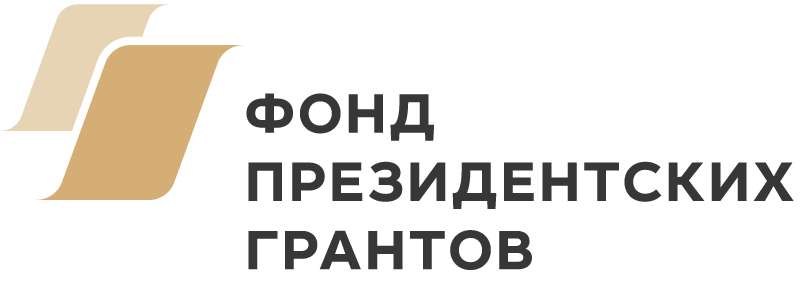 Объекты оценки – перечень поликлиник, чьи сайты анализировались:
Новоуральск, ФГБУЗ «Центральная медико-санитарная часть № 31 ФМБА»
Заречный, ФБУЗ МСЧ №32 ФМБА России
Лесной, ФГБУЗ ЦМСЧ №91 ФМБА России
Озерск, ФГБУЗ «Клиническая больница №71 ФМБА»	
Трехгорный, ФГБУЗ МСЧ №72 ФМБА России 
Снежинск, ФГБУ «ЦМСЧ №15 ФМБА»
Железногорск, ФГБУЗ ФМБА КБ № 51 г. Железногорск
Зеленогорск, филиал ФГБУ ФСНКЦ ФМБА России КБ №42
Северск, СибФНКЦ ФМБА России
 Саров, ФГБУЗ КБ №50 ФМБА России
 Сосновый Бор, ФГБУЗ «Центральная медико-санитарная часть № 38 ФМБА
 Волгодонск, МУЗ «Городская поликлиника №3» 
      Волгодонск, Медсанчасть №5 ФГБУЗ НКЦ ФМБА
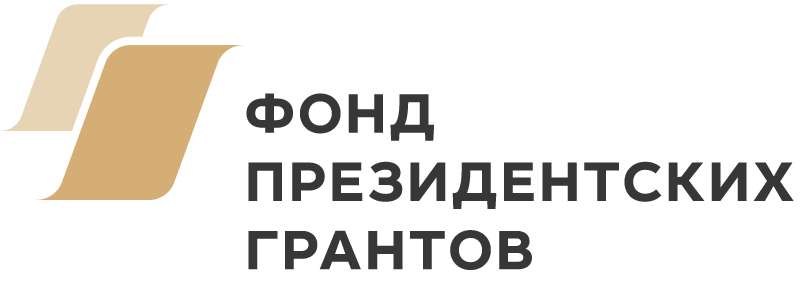 Саров – абсолютный лидер по полноте заполненности сайта поликлиники. Со слов эксперта, проводившего оценку, сайт ЛПУ в Сарове полноценный, сложный, с множеством различных вкладок. Охватывается информация по всем направлениям деятельности, поддерживается ее актуальность (с поправками по COVID-19 и ежедневными изменениями по графику приема врачей). Очень удобно наличие общих телефонных справочников по структурным подразделениям. Эксперт отмечает наличие вариативной версии сайта для слабовидящих (учтены и представлены в 3-5 видах такие параметры, как размер шрифта, цветовая схема, изображения, кернинг, интервал, гарнитура). 
	Сложность в пользовании сайтом: информация разбросана по различным вкладкам, что затрудняет ее быстрый поиск (например, номер какого-то конкретного кабинета и номер телефона в этом кабинете). Режим актуализации сайтов, как правило, осуществляется только по новостной рубрике, в то время, как остальные разделы годами могут не обновляться.
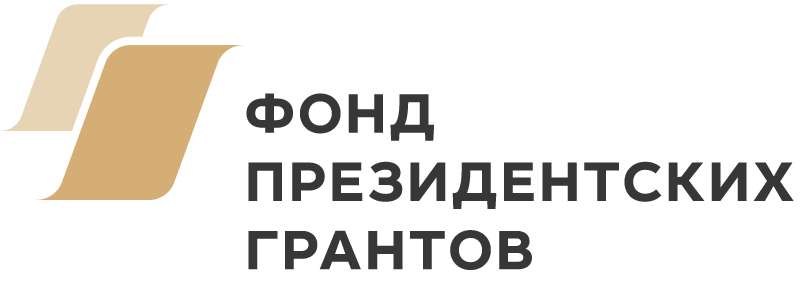 Предложения по сайту ЛПУ экспертов г. Саров:
Введение гиперссылок между логически связанными объектами для прямых быстрых переходов к нужной информации, минуя блуждание по пунктам меню.
Ведение статистики посещаемости сайта – счетчика посетителей, позволяющее оперативно отслеживать, насколько горожане заинтересованы в размещаемой на нем информации и, как косвенный показатель, насколько сайт удобен в навигации.
Внесение на сайт информации о доступности объектов учреждения для МГН (маломобильных групп населения) согласно требованиям законодательства РФ.
Обращение к информационным ресурсам, размещающим статистику заболеваемости, указание прямой ссылки на памятку по COVID-19  на сайте ЛПУ.
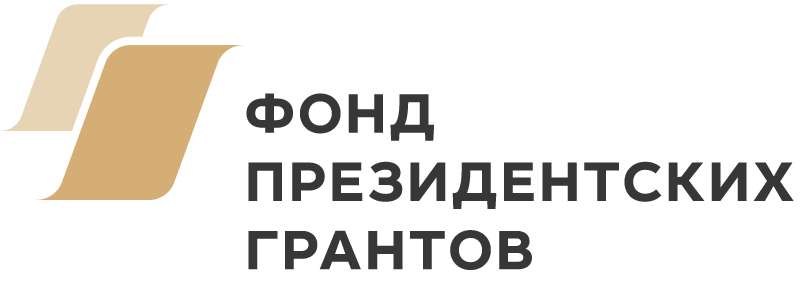 Регулярная актуализация сайта: регулярное обновление всех рубрик (разделов) сайта с указанием даты размещения каждого конкретного материала.
Размещение на сайте перечня дополнительных медицинских услуг (справки, выписки, личные медицинские книжки, осмотры…). Сайты поликлиник – это не рекламные сайты, это информационные сайты для потребителей медицинских услуг. Они должны содержать сведения не только о режимах и способах получения основных медицинских услуг (бесплатных и платных), но и дополнительных: какие услуги доступны и как их можно получить. Их размещение возможно в разделе «Медицинские справки».
Обучение приемам работе на сайте. Переход на цифровой режим – «Электронную регистратуру», – требует от пациента определенных знаний и навыков. О порядке использования электронной записи надо больше рассказывать и обучать ему, в первую очередь возрастных граждан. Для этого на сайте должна быть размещена соответствующая информация.
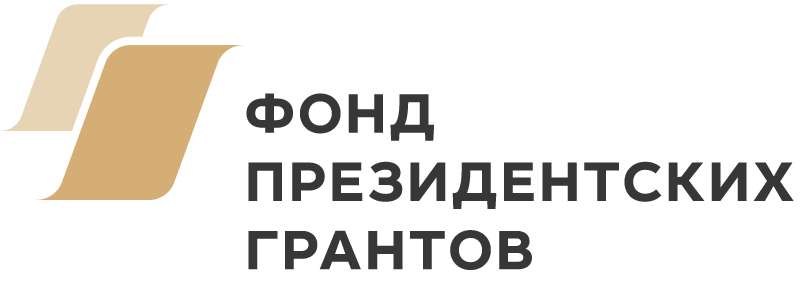 Введение обратной связи и возможности аннулировать запись на прием.
Один из барьеров доступности учреждения – это информационная доступность: схемы помещений для целевого обслуживания и указатели к зонам оказания услуг помощи. Система навигации и ориентирования должна быть комплексной – для всех категорий посетителей, в том числе людей с сенсорными и умственными нарушениями (использование знаков и пиктограмм). Эту схему можно разместить на сайте, не заставлять пациента блуждать по коридорам, и тем самым разделить потоки посетителей.
Унификация сайтов ФМБА. Создание единого стиля и формы для всех сайтов ФМБА (или хотя бы городов присутствия предприятий атомной промышленности) обеспечит наполняемость всех сайтов по необходимым направлениям с учетом всех требований. Общественности останется только следить за полнотой и актуальностью информации.
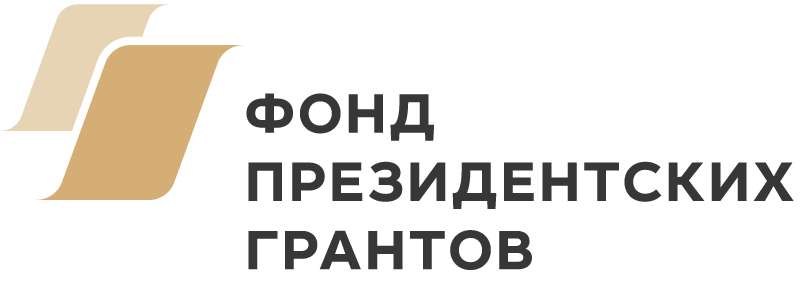 Суммарный балл по результатам оценки сайтов ЛПУ
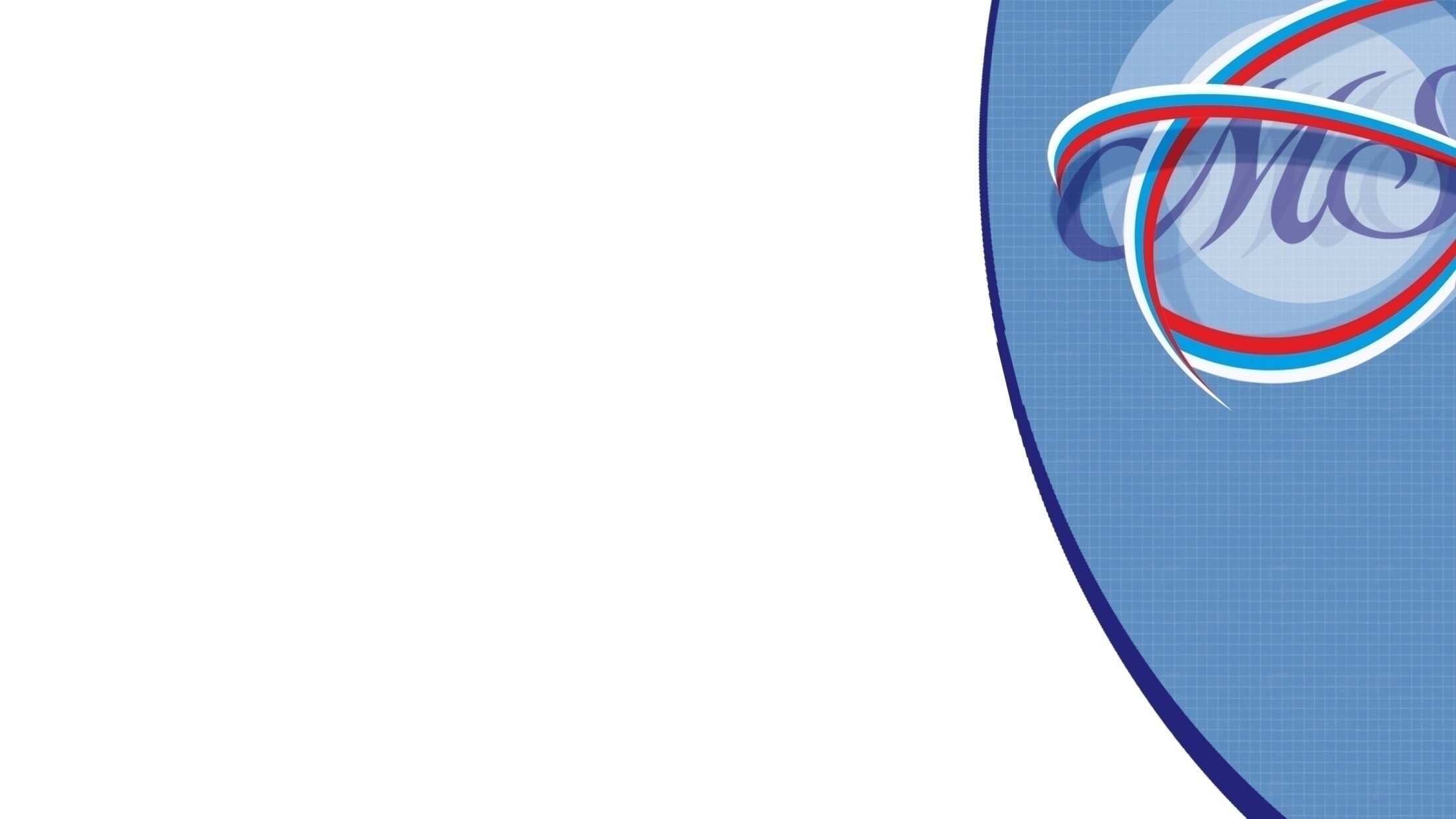 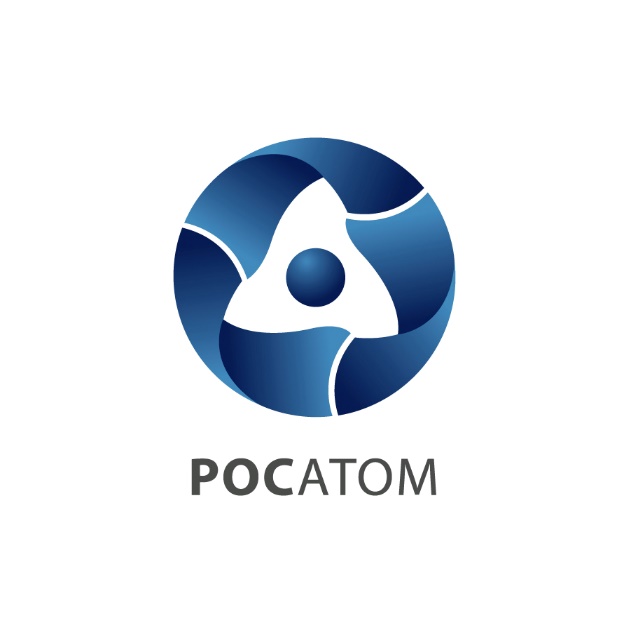 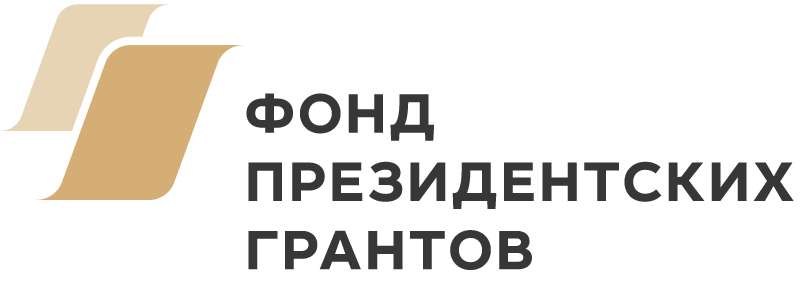 С П А С И Б О 
за
В Н И М А Н И Е !